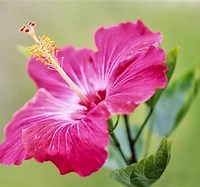 ¯^vMZg
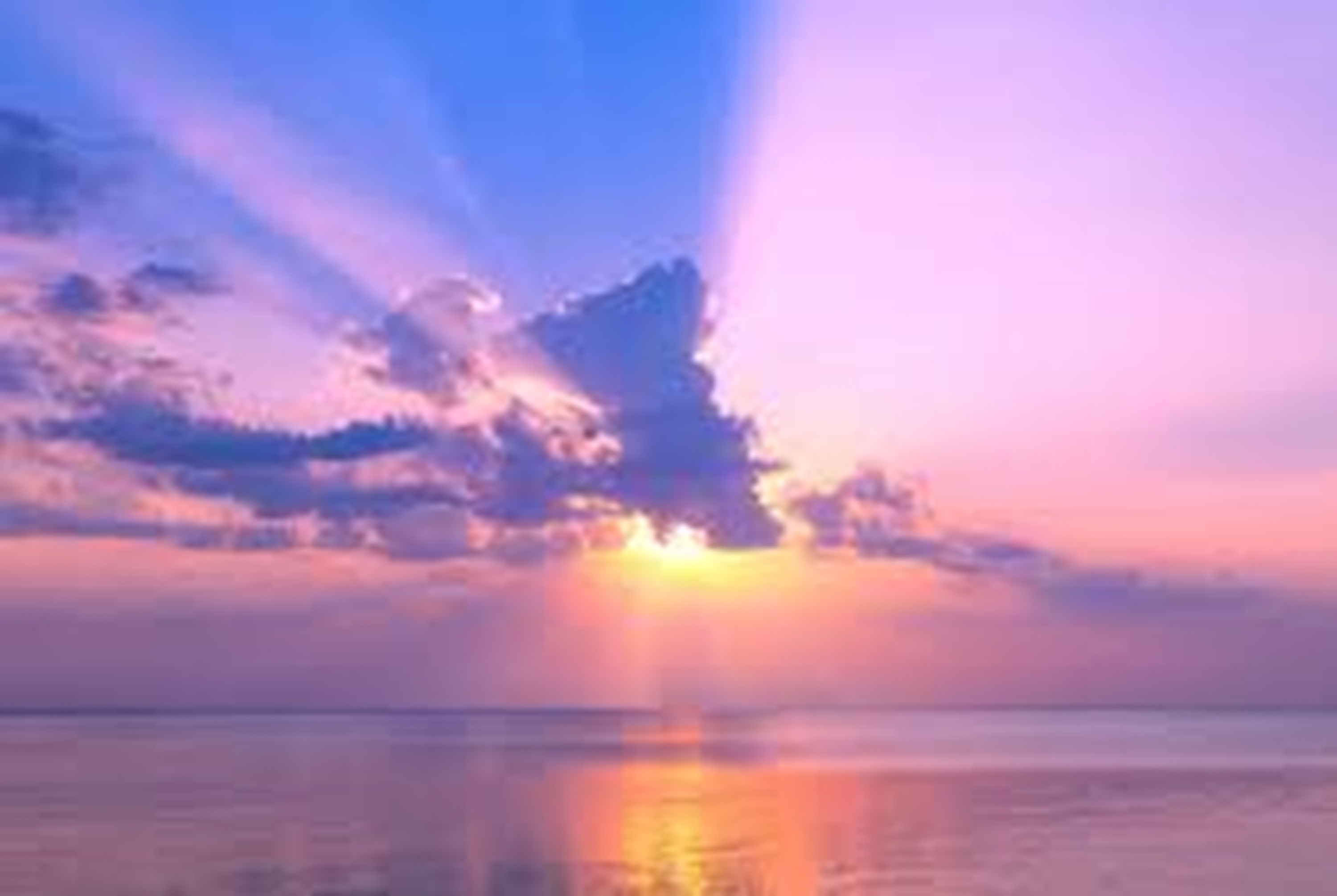 wnqv G›UvicÖvBR
wnqv G›UvicÖvBR 2016 mv‡ji 1 Rvbyqvwi I 2108 mv‡ji 1 RyjvB h_vµ‡g 2,00,000 UvKv Ges 1,20,000 UvKv g~‡j¨ `yBwU †gwkb µq K‡i| 
K) 10% nv‡i µgn«vmgvb c×wZ‡Z 2 eQ‡ii AeP‡qi cwigvb wbY©q Ki|
L) Pvi eQ‡ii †gwkb wnmve ˆZwi Ki| (µgn«vmgvb c×wZ)
M) 10% nv‡i mij‰iwLK c×wZ‡Z Pvi eQ‡ii AePq avh© K‡i cwÄf‚Z AeP‡qi wnmve ˆZwi Ki|
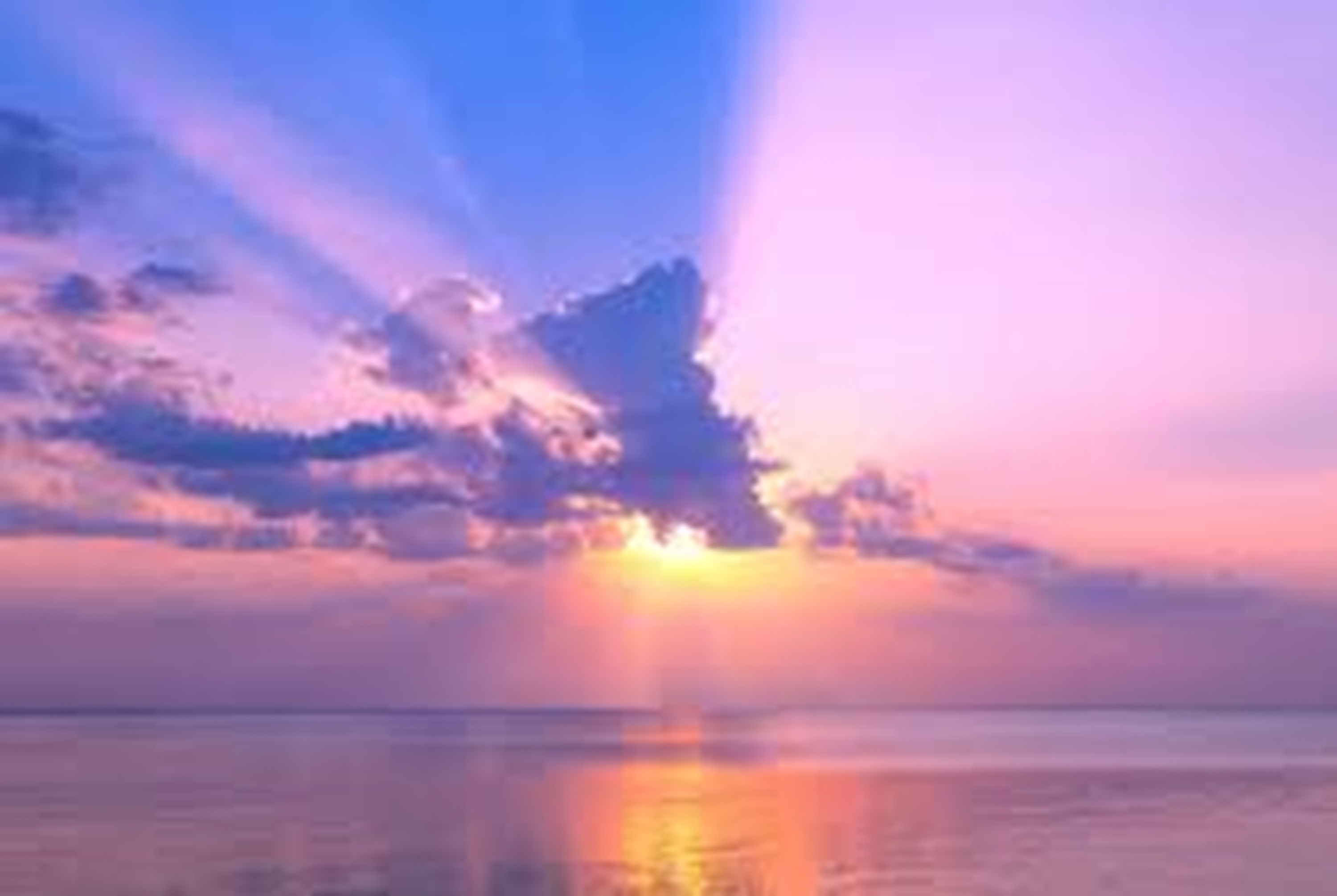 K) AeP‡qi cwigvb wbY©qt
AePq mvibx
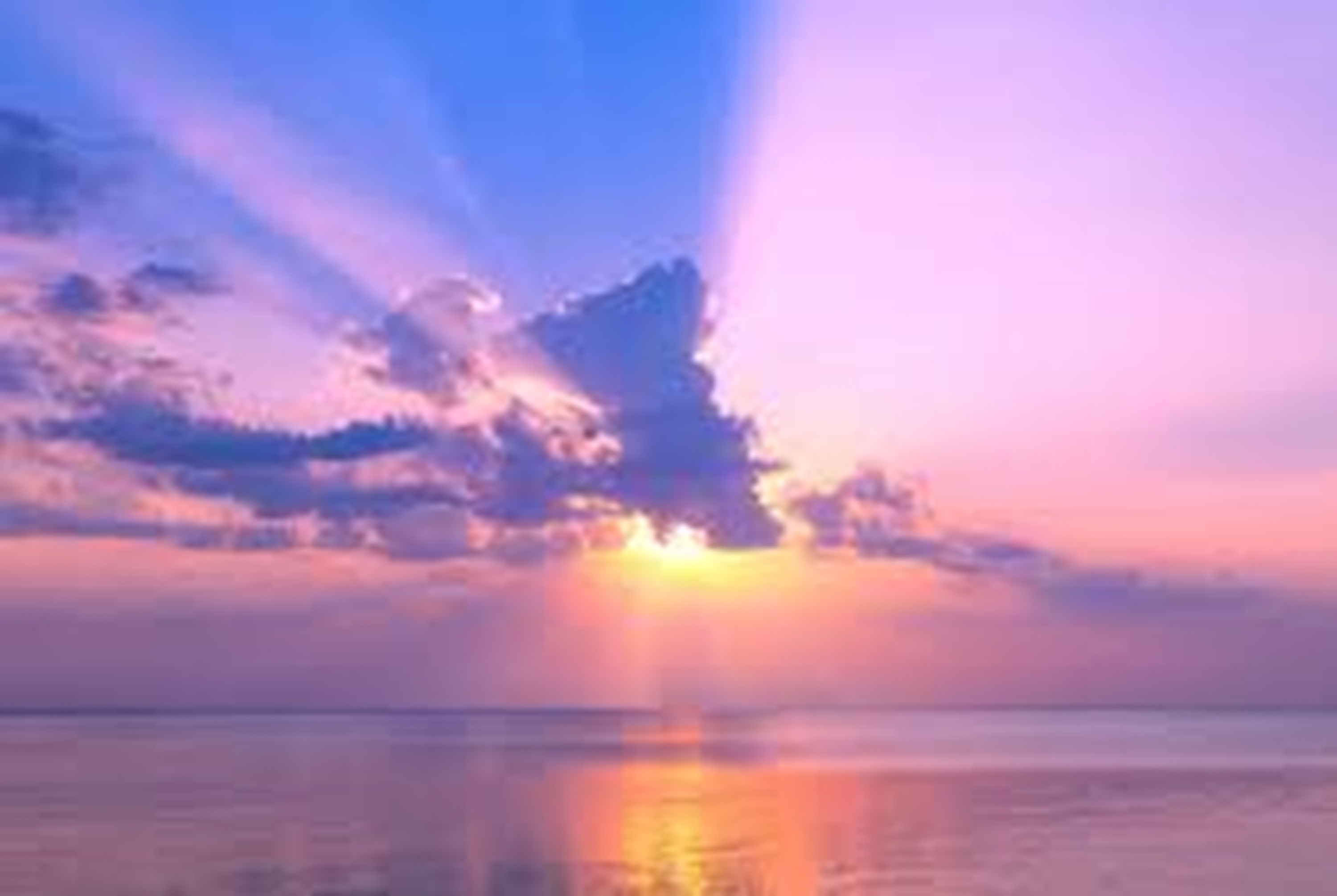 L) †gwkb wnmve
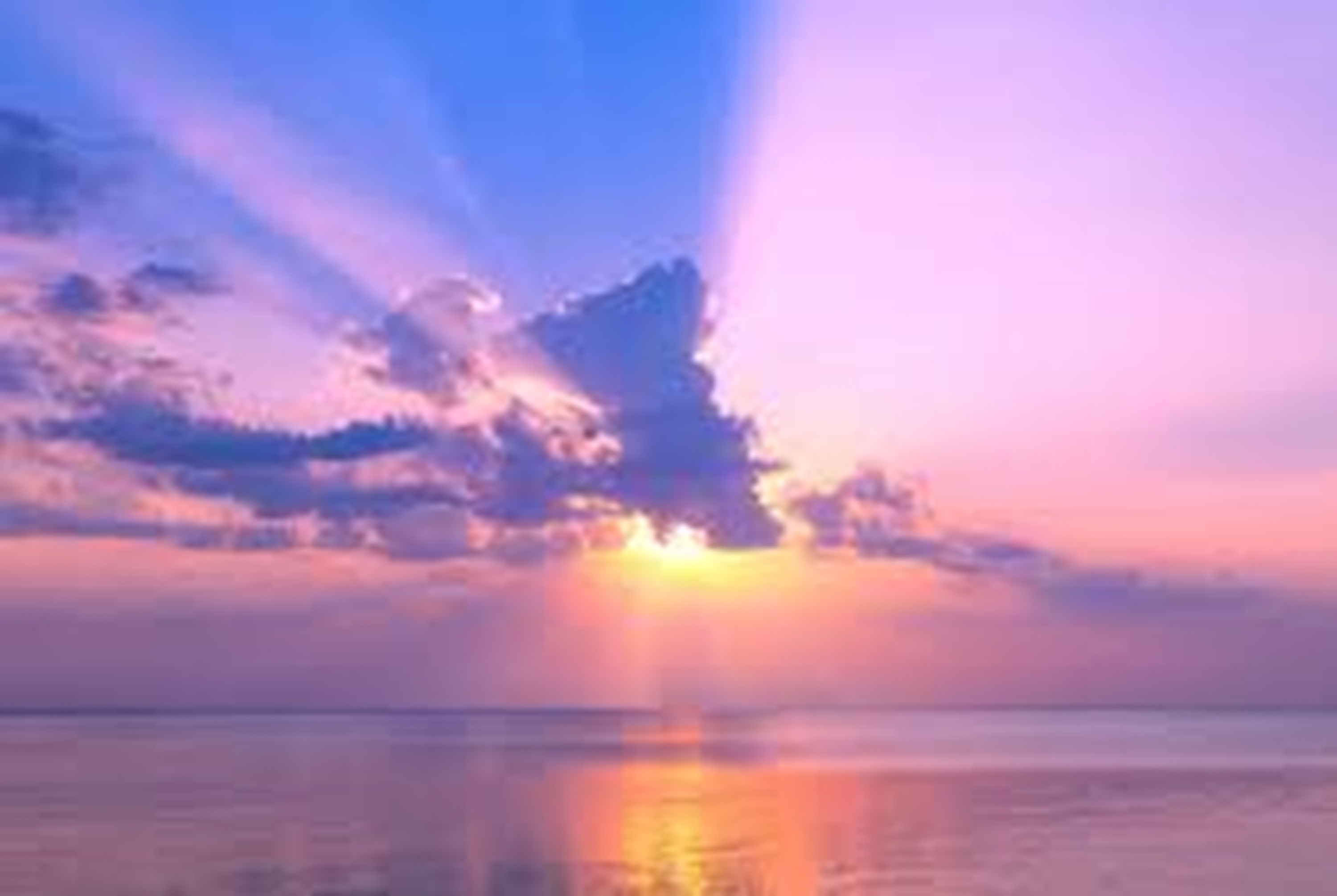 M) AeP‡qi cwigvb wbY©q t
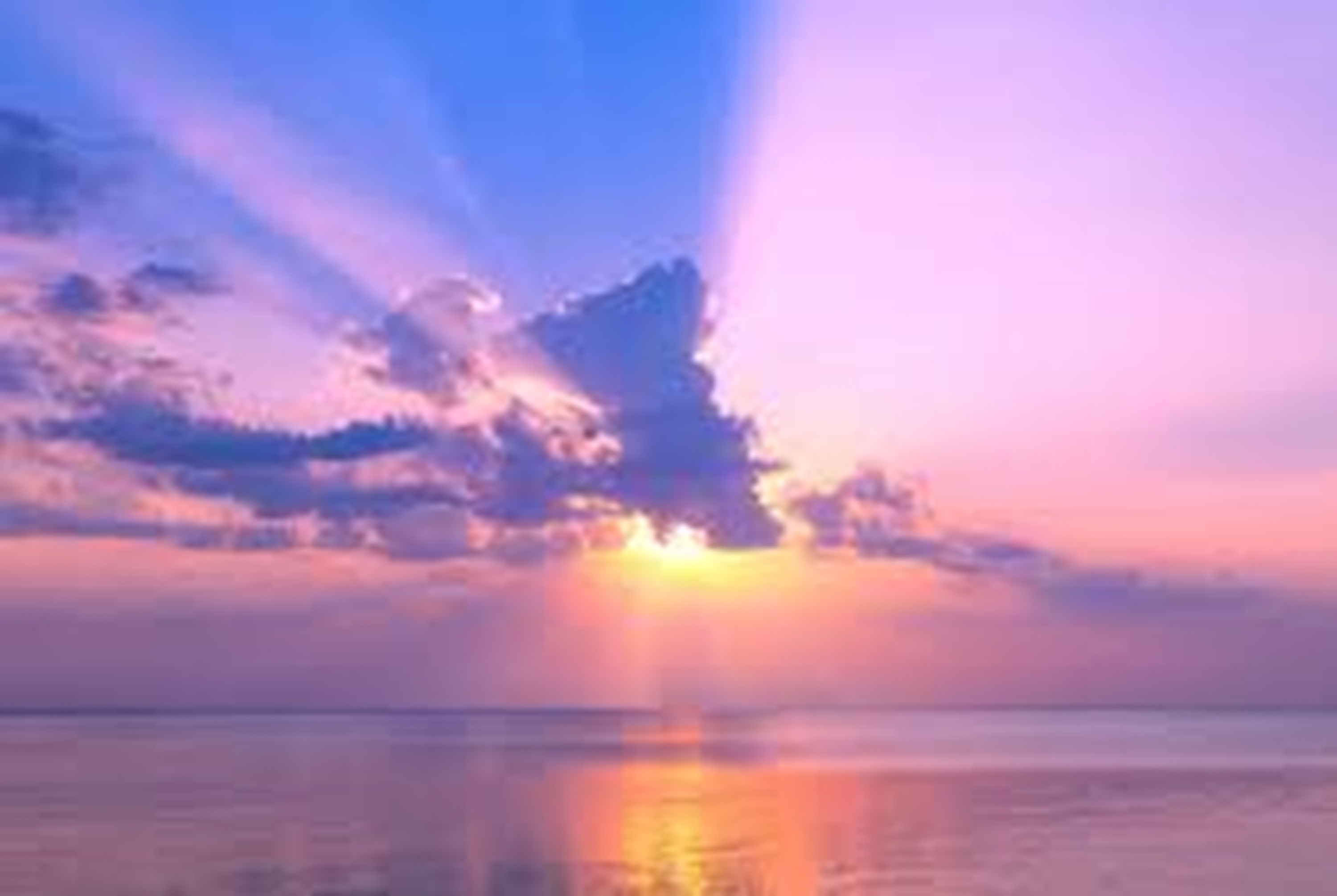 cwÄf‚Z AePq wnmve
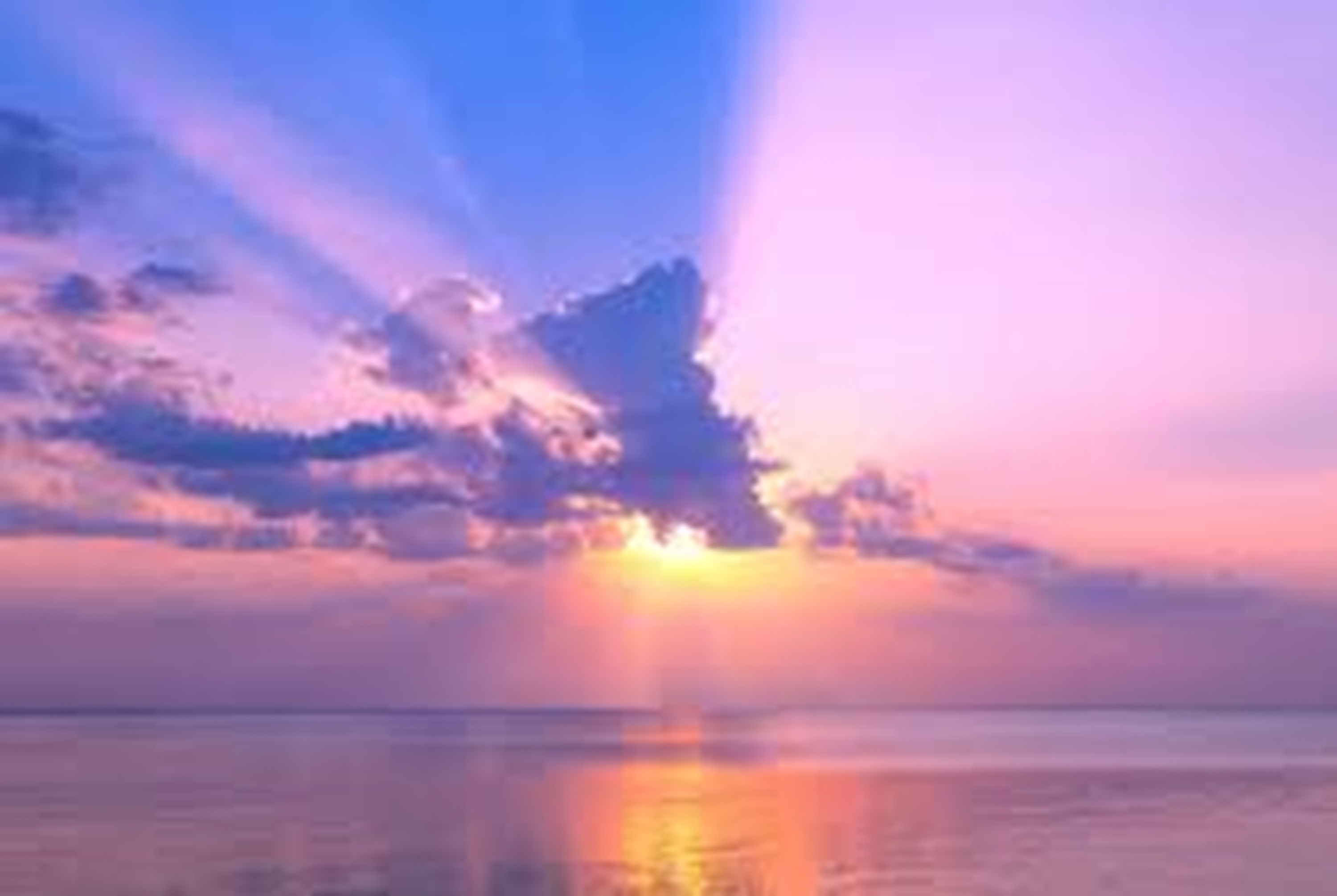 GKK KvR
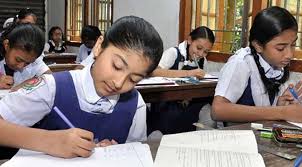 1| cuvPwU A`„k¨gvb m¤ú‡`i bvg wjL |
2| cuvPwU `„k¨gvb m¤ú‡`i bvg wjL |
3| ewntg~j¨ - weµqg~j¨ =    ?
4| ewntg~j¨ + AePq mwÂwZ  =  ?
5| m¤úwËi †gvU µqg~j¨ - ewntg~j¨  =  ?
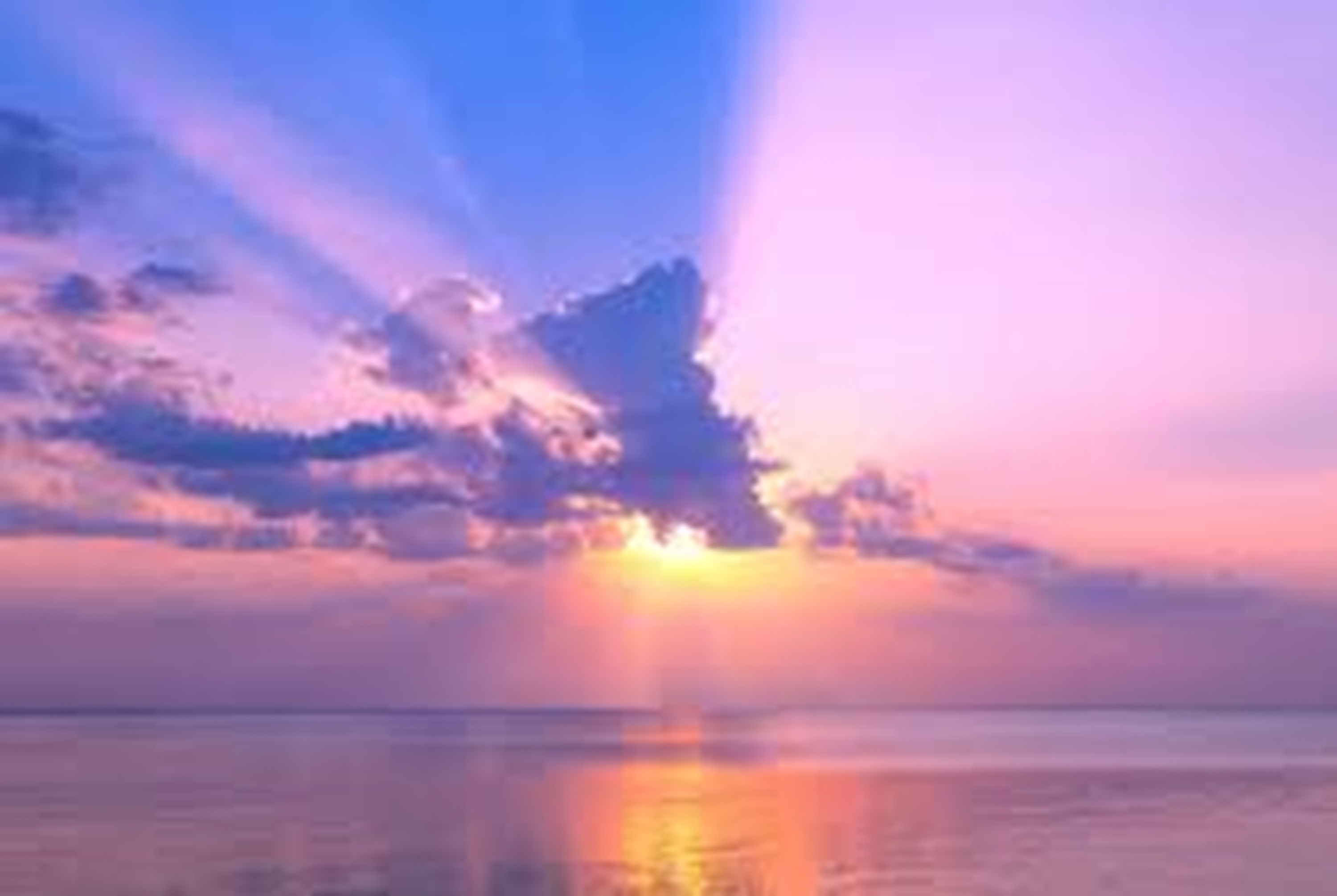 `jxq KvR
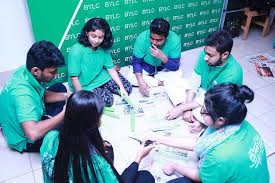 wb‡Pi DÏxcKwU co Ges cÖ‡kœi DËi `vI|
dvwbgv †Ks wjt 1 GwcÖj 2017 mv‡j 2,45,000 UvKvq GKwU †gwkb µq K‡i | †gwkbwUi enb LiP 15,000 UvKv| AvbygvwbK Avqy¯‹vj 8 eQi Ges fMœve‡kl g~j¨ 30,000 UvKv | cÖwZ eQi 31 wW‡m¤^i Zvwi‡L wnmve eÜ K‡i Ges 12.5% nv‡i mij ˆiwLK c×wZ‡Z wnmve msiÿb K‡i |
1| AePq‡hvM¨ g~j¨ KZ ?
  K) 2,30,000       L)  2,45,000         M)  2,60,000    N)  2,90,000
2| 2017 mv‡ji AeP‡qi cwigvb KZ ?
  K)  19,219      L) 21,563             M)  22031          N)  24,375 
3|  µgn«vmgvb †Ri c×wZ‡Z 2017 mv‡ji AePq KZ ?
   K) 38,437        L)  43,125       M)  44,062        N)   48,750
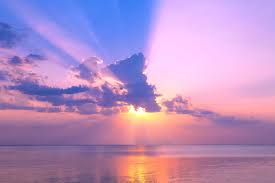 evwoi KvR
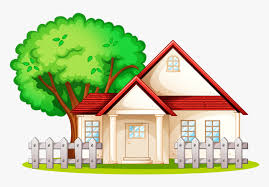 gvwjnv †UªWvm© 2015 mv‡ji 1 RyjvB 3,00,000 UvKvq †gwkb µq K‡i| Dnvi Avqy®‹vj 10 eQi | AvqyKvj †k‡l fMœve‡kl g~j¨ 40,000 UvKv | 31-12-2018 Zvwi‡L †gwkbwU 1,80,000 UvKvq wewµ K‡i | 31 wW‡m¤^i Zvwi‡L wnmve eÜ K‡i |
K)	mij‰iwLK c×wZ‡Z evwl©K AeP‡qi cwigvb wbY©q Ki |
L)	2 eQ‡ii Rv‡e`v `vI |
M)	µgn«vmgvb ‡Ri c×wZ‡Z 2 eQ‡ii AePq mwÂwZ wnmve ˆZwi Ki | 
A_ev, 	K)	weµqRwbZ jvf ev ÿwZ wbY©q Ki | ( ¯’xi wKw¯Í c×wZ‡Z)
L)	2018 mv‡ji Rv‡e`v †`LvI | ( ¯’xi wKw¯Í c×wZ‡Z )
M)	2015 n‡Z 2018 mv‡ji †gwkb wnmve ˆZwi Ki |
ab¨ev`